S1 Orthographic Sketching
INTRODUCTION
Orthographic drawing is a way of drawing a three dimensional object. Normally the object is drawn as three separate, related views - Front View, Side View and Plan View.
BLOCK 1
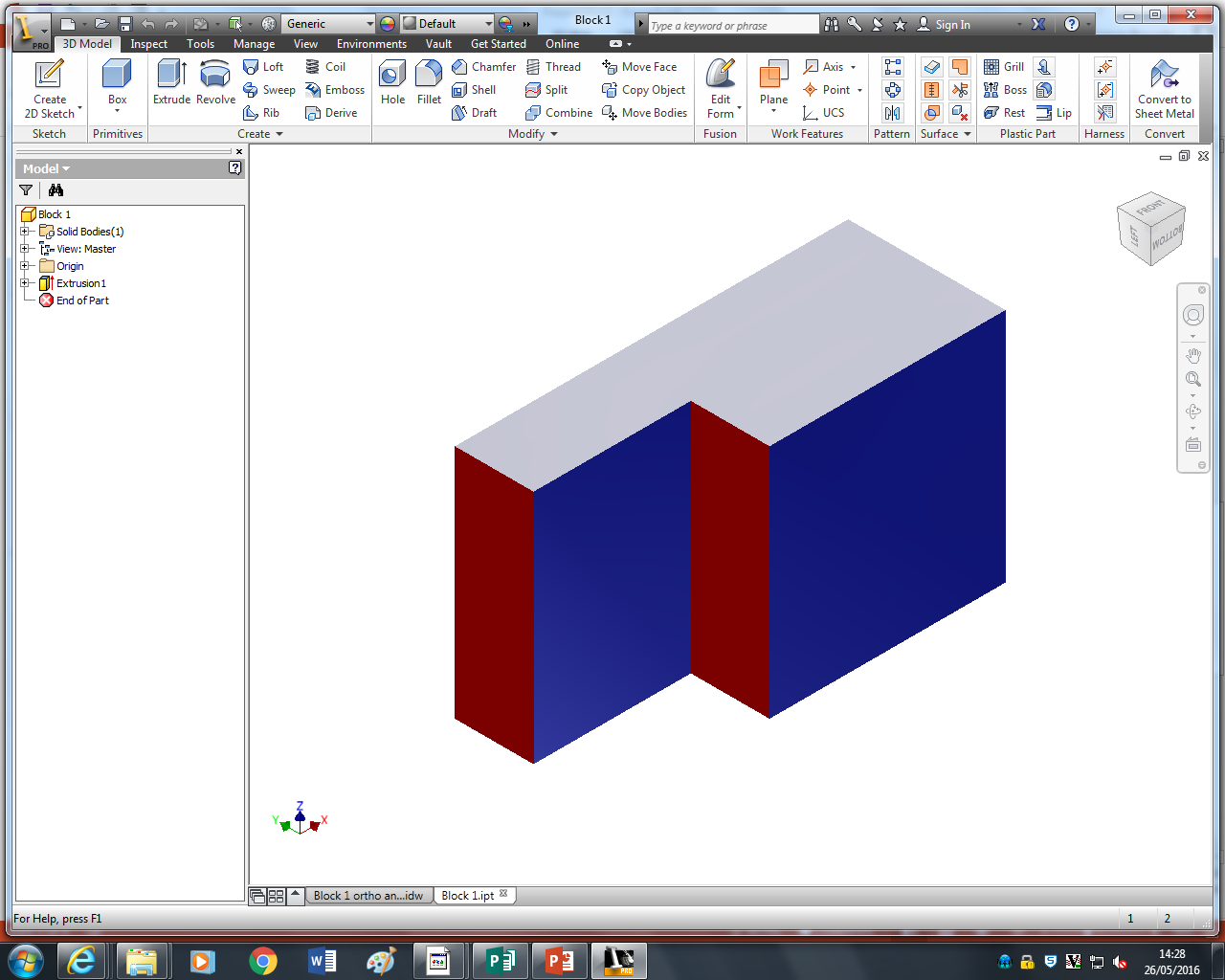 4
10
Draw the Front View, Top View and End Views of the block.

The block has a length of 10 squares, a height of 6 squares and a thickness of 4 squares.
6
6
2
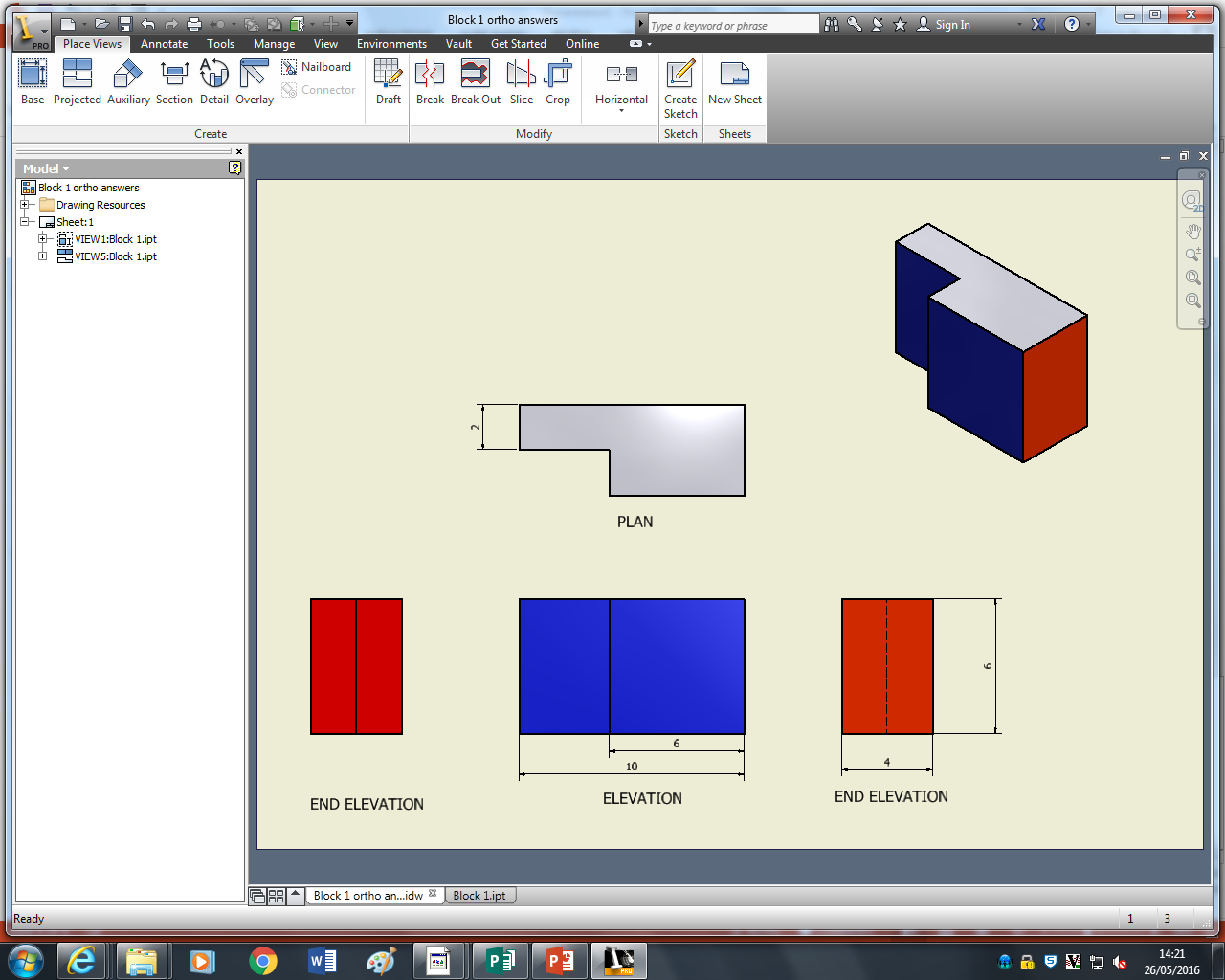 BLOCK 1 – ANSWERS
3
Block 2
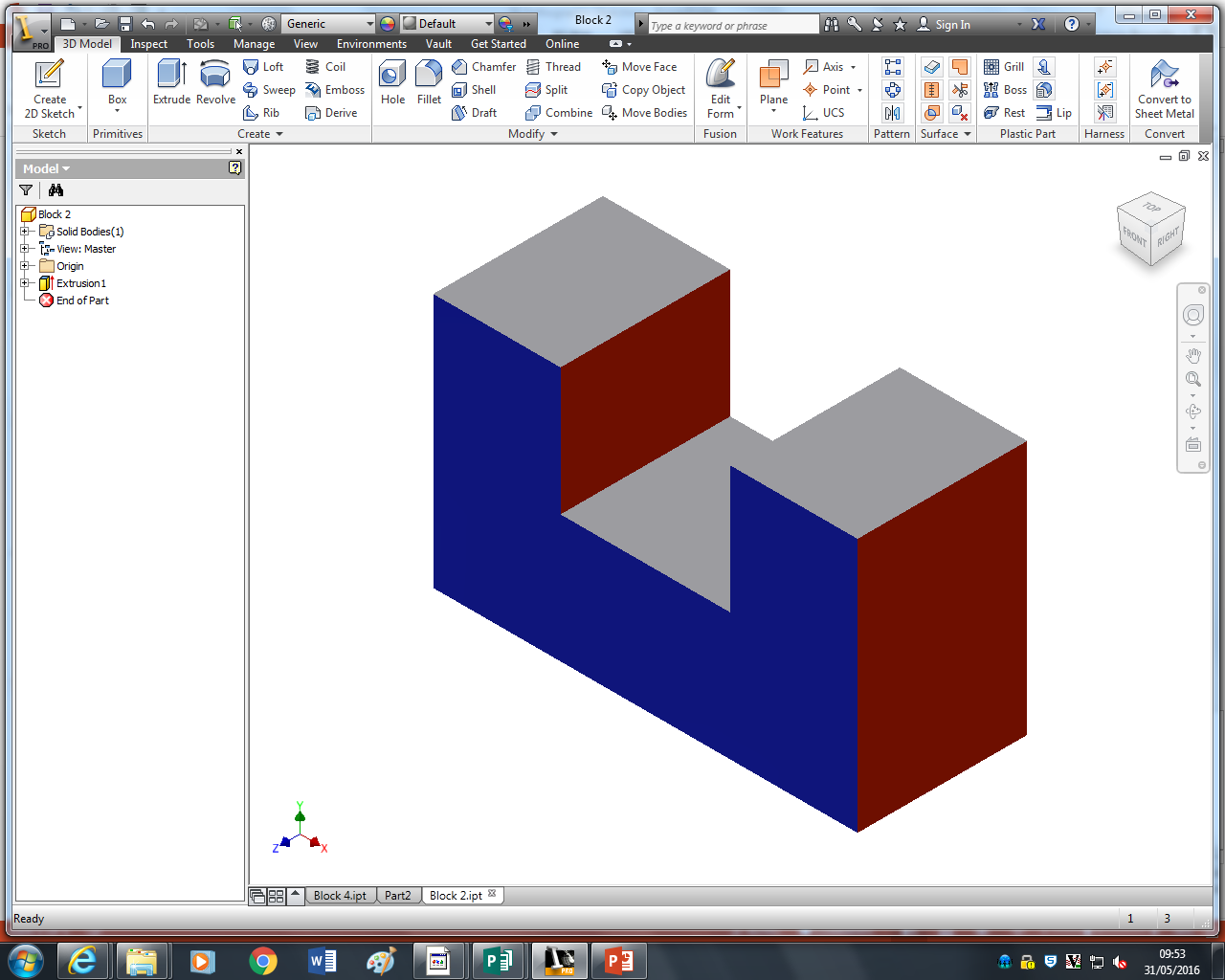 3
Draw the Front View, Top View and End Views of the block.

The block has a length of 10 squares, a height of 6 squares and a thickness of 4 squares.
3
6
10
4
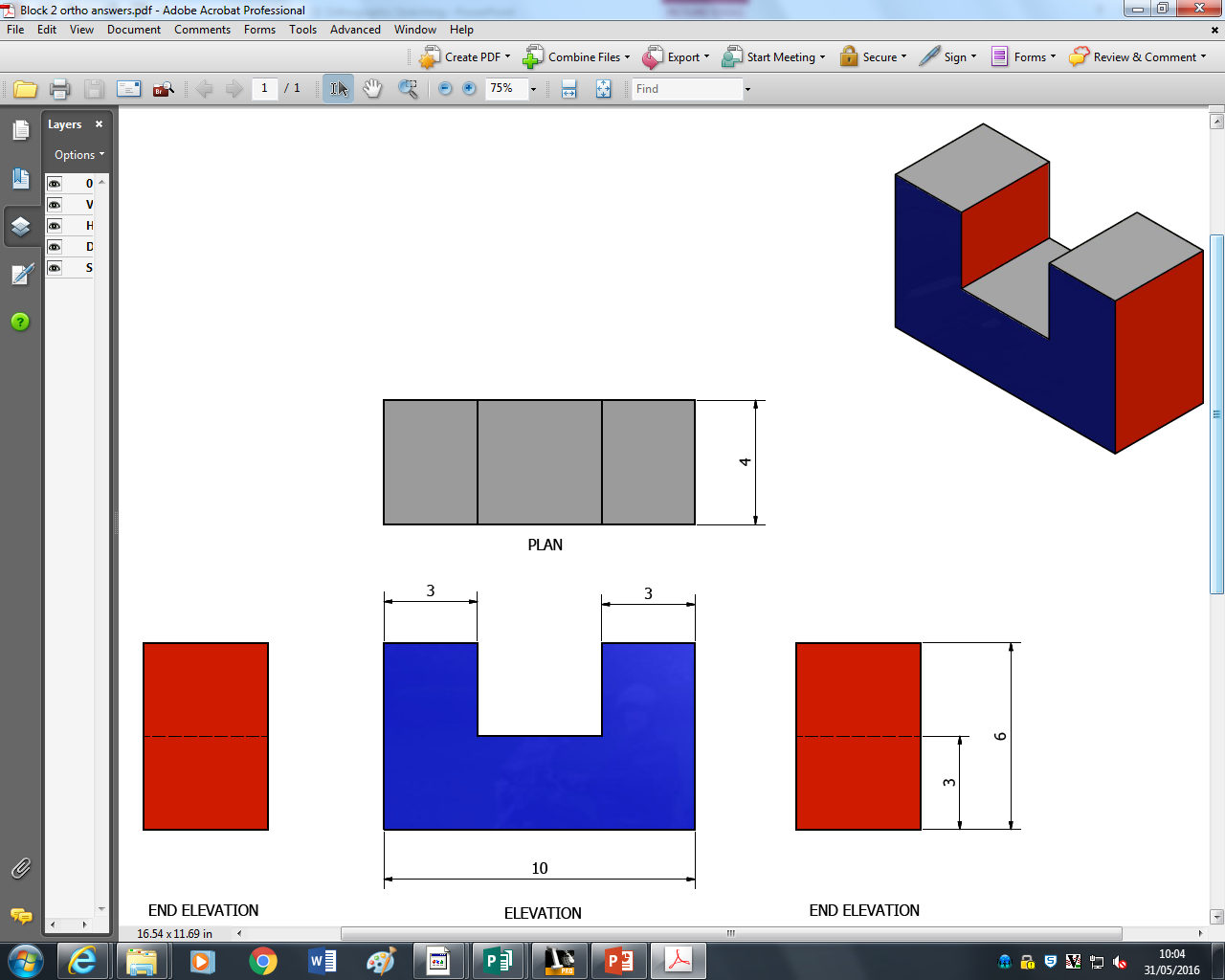 BLOCK 2 - ANSWERS
Block 3- HOMEWORK
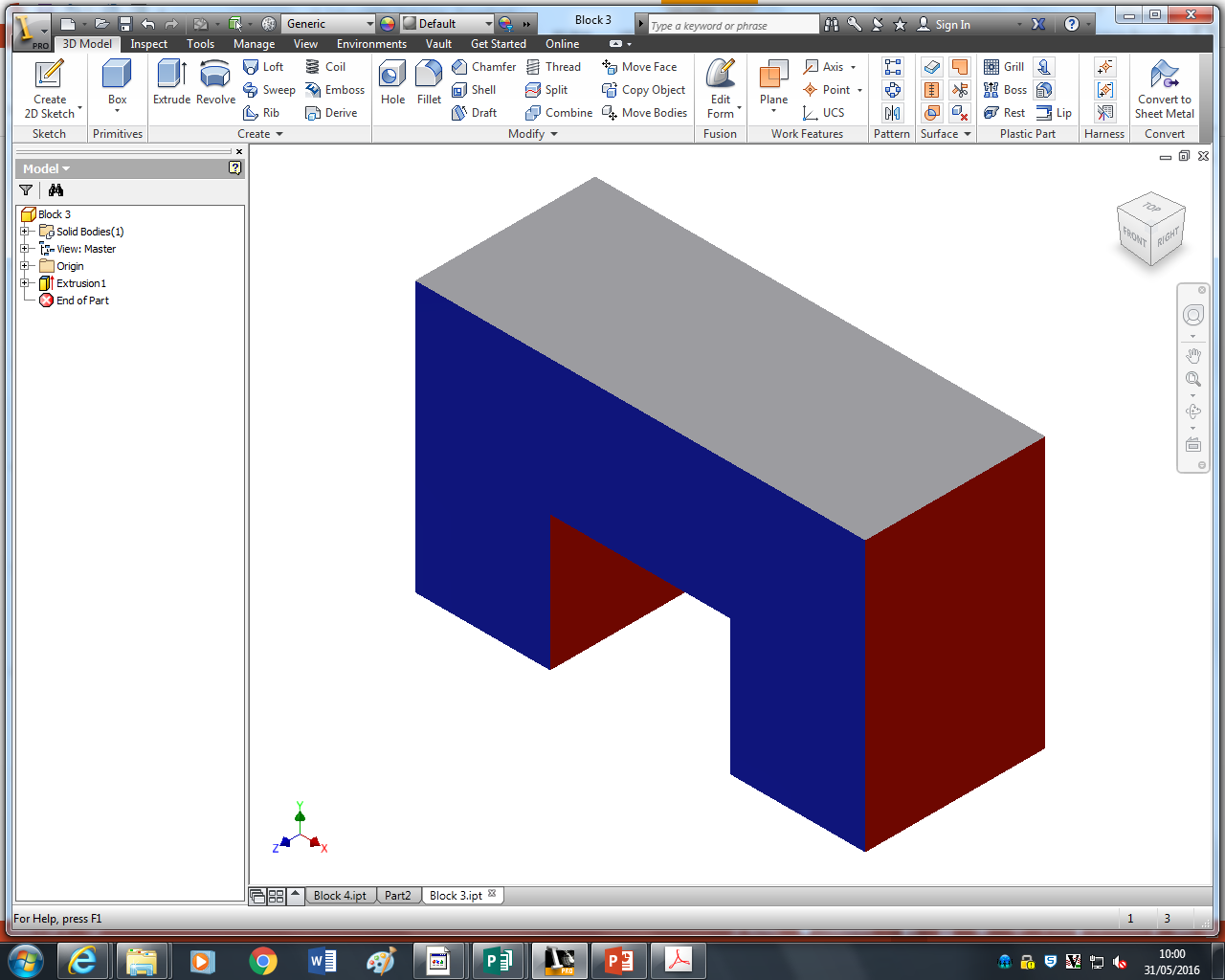 10
Draw the Front View, Top View and End Views of the block.

The block has a length of 10 squares, a height of 6 squares and a thickness of 4 squares.
6
3
4
3
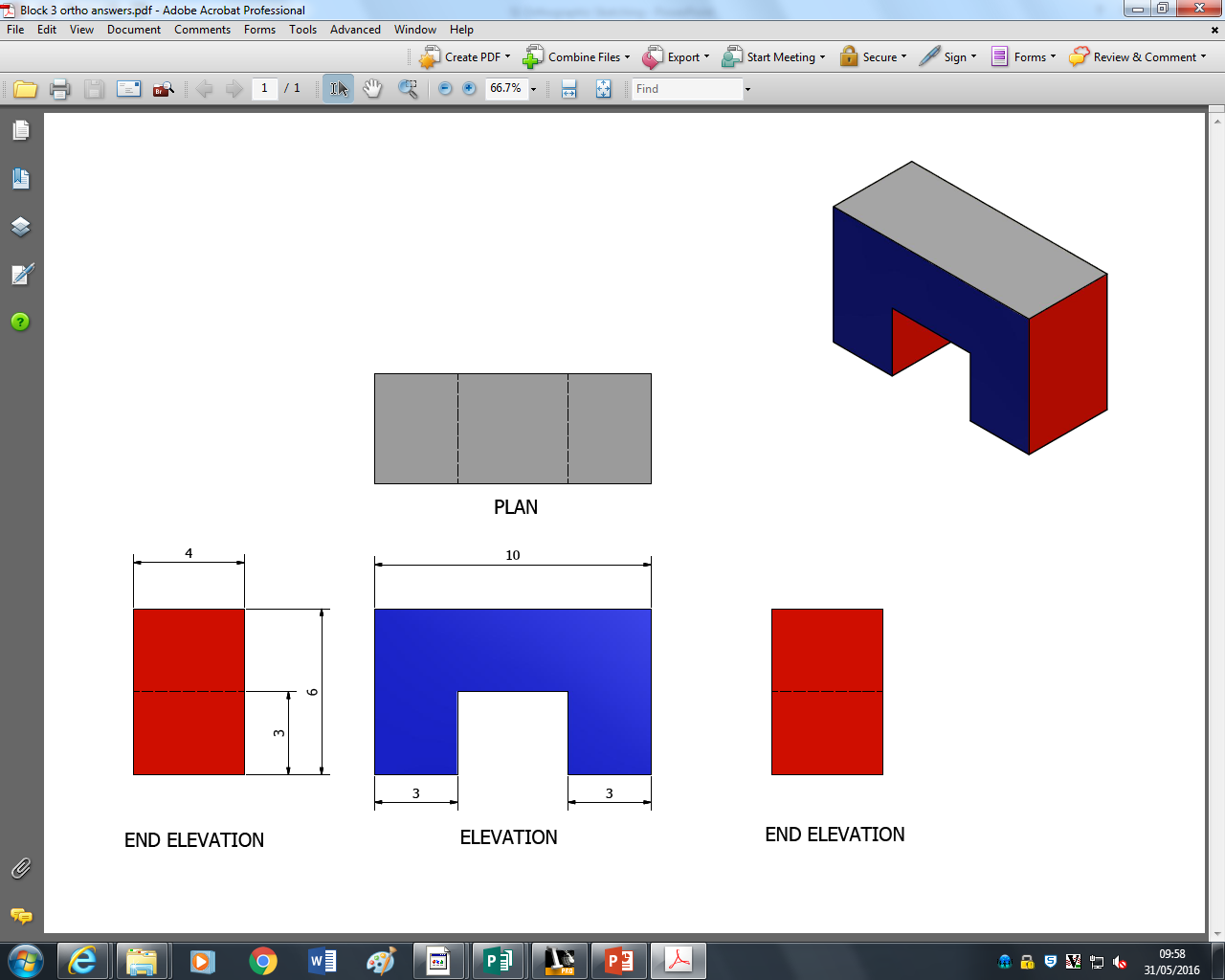 BLOCK 3 - ANSWERS
2
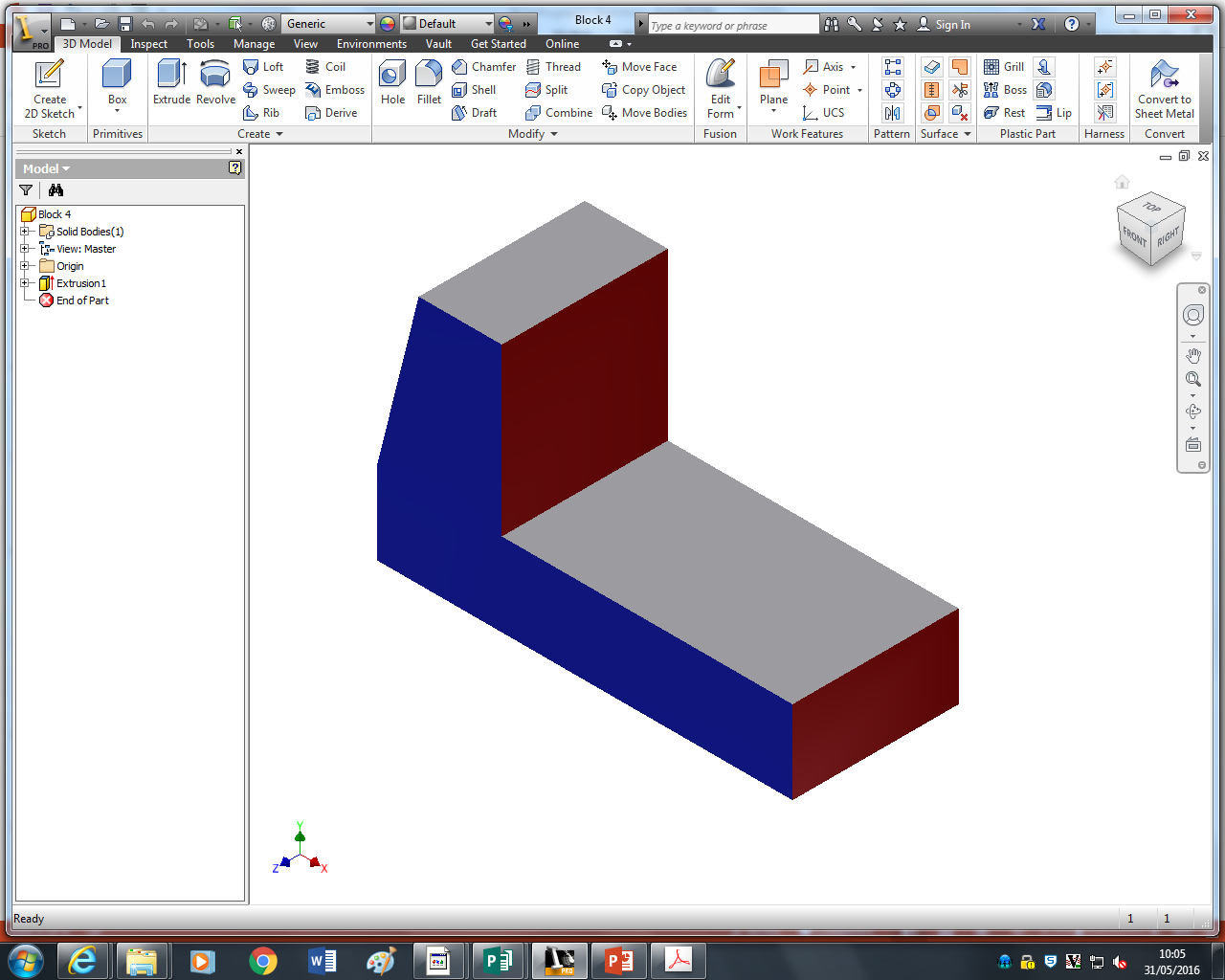 BLOCK 4
Draw the Front View, Top View and End Views of the block.

The block has a length of 10 squares, a height of 6 squares and a thickness of 4 squares.
2
7
10
4
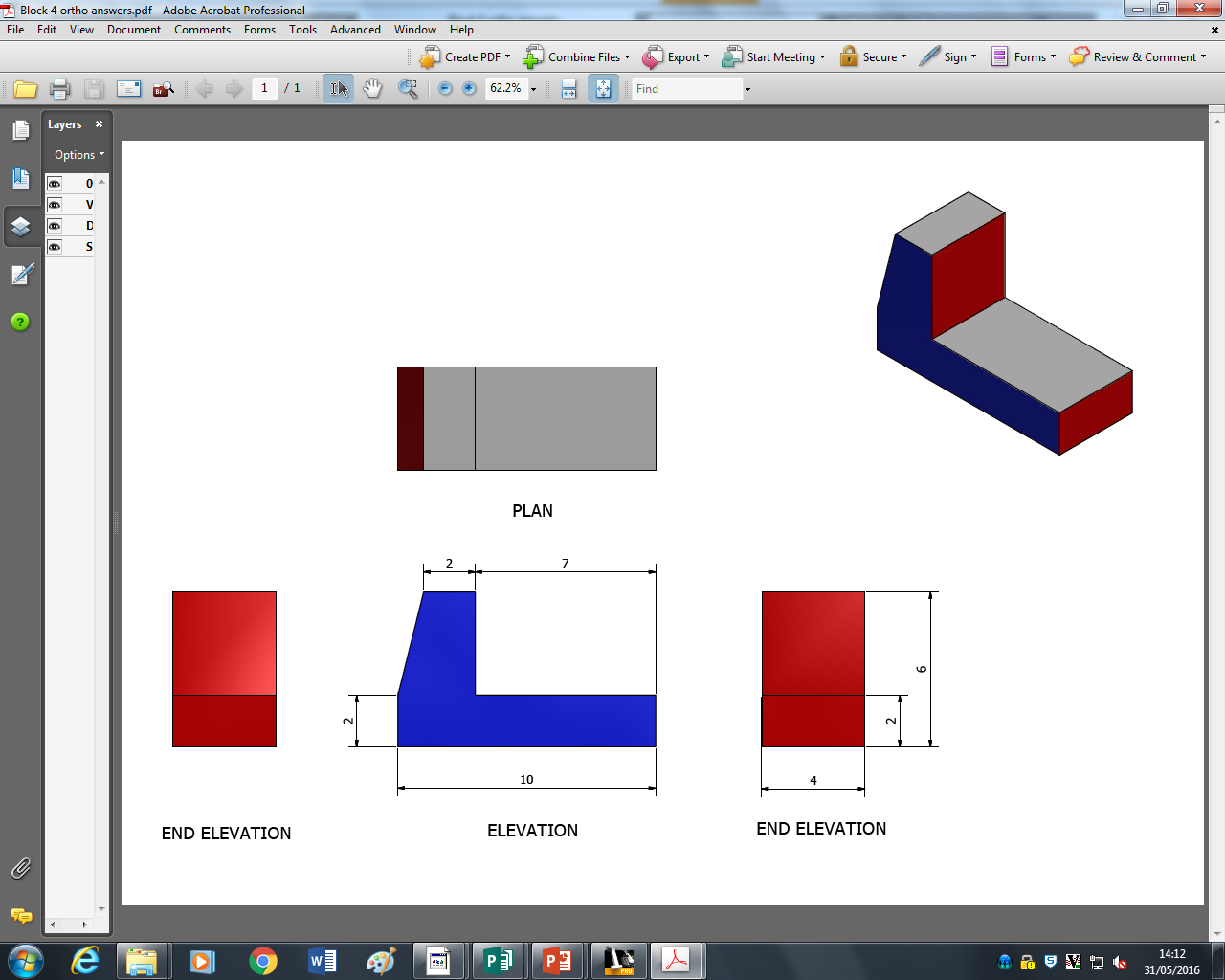 BLOCK 4 - ANSWERS
1
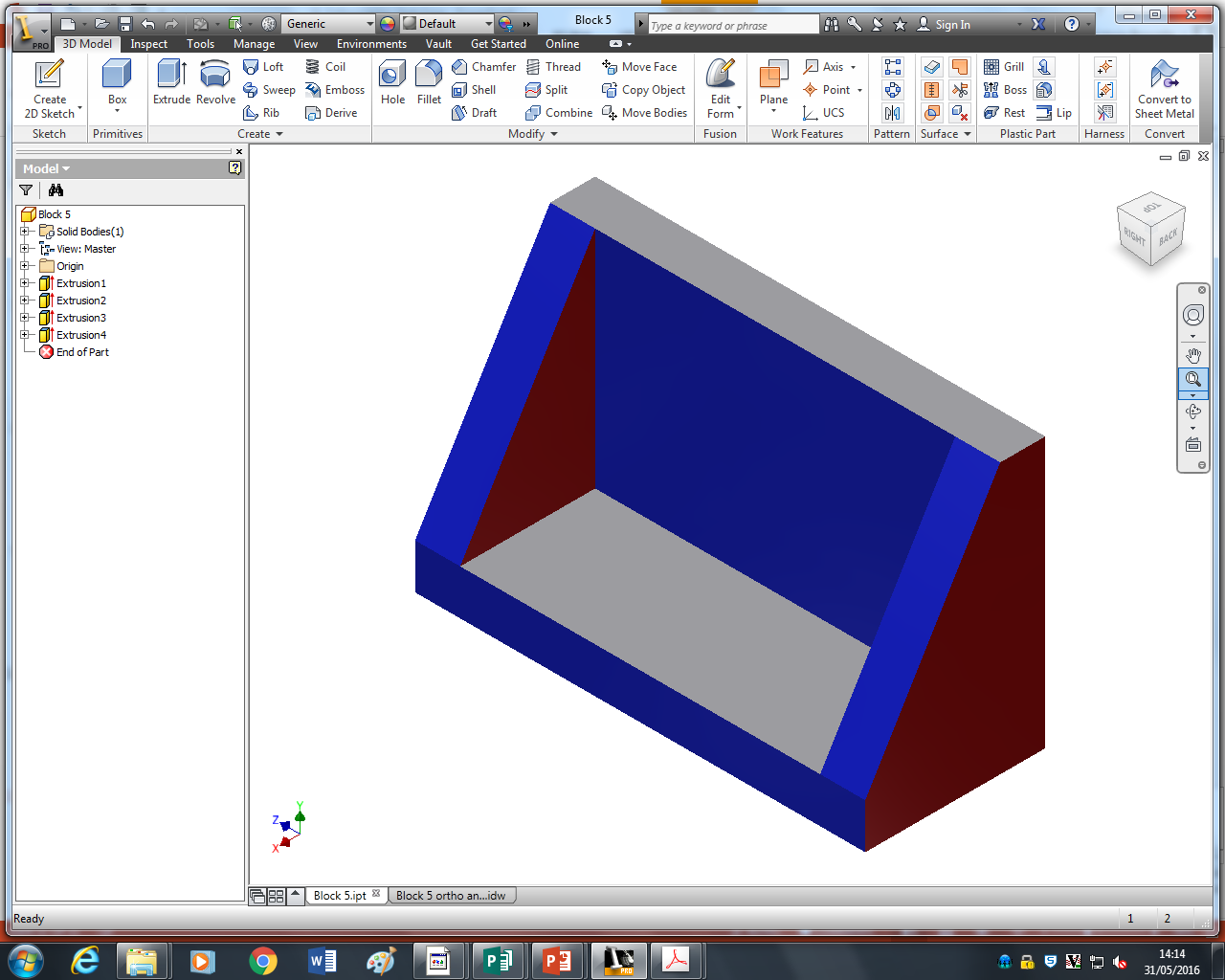 BLOCK 5
10
Draw the Front View, Top View and End Views of the block.

The block has a length of 10 squares, a height of 6 squares and a thickness of 4 squares.
1
6
4
BLOCK 5 HOMEWORK - ANSWERS
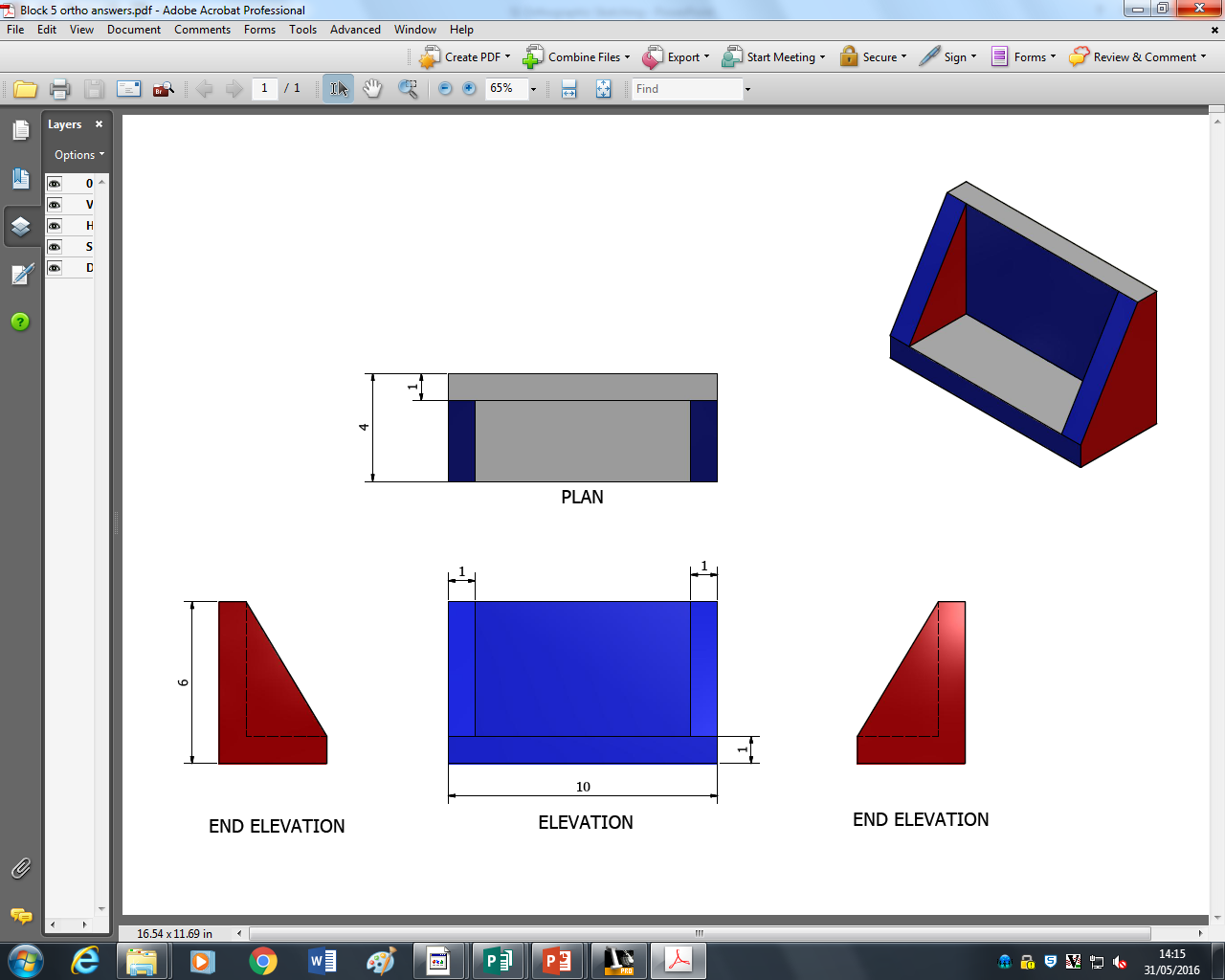 BLOCK 6 – HOMEWORK
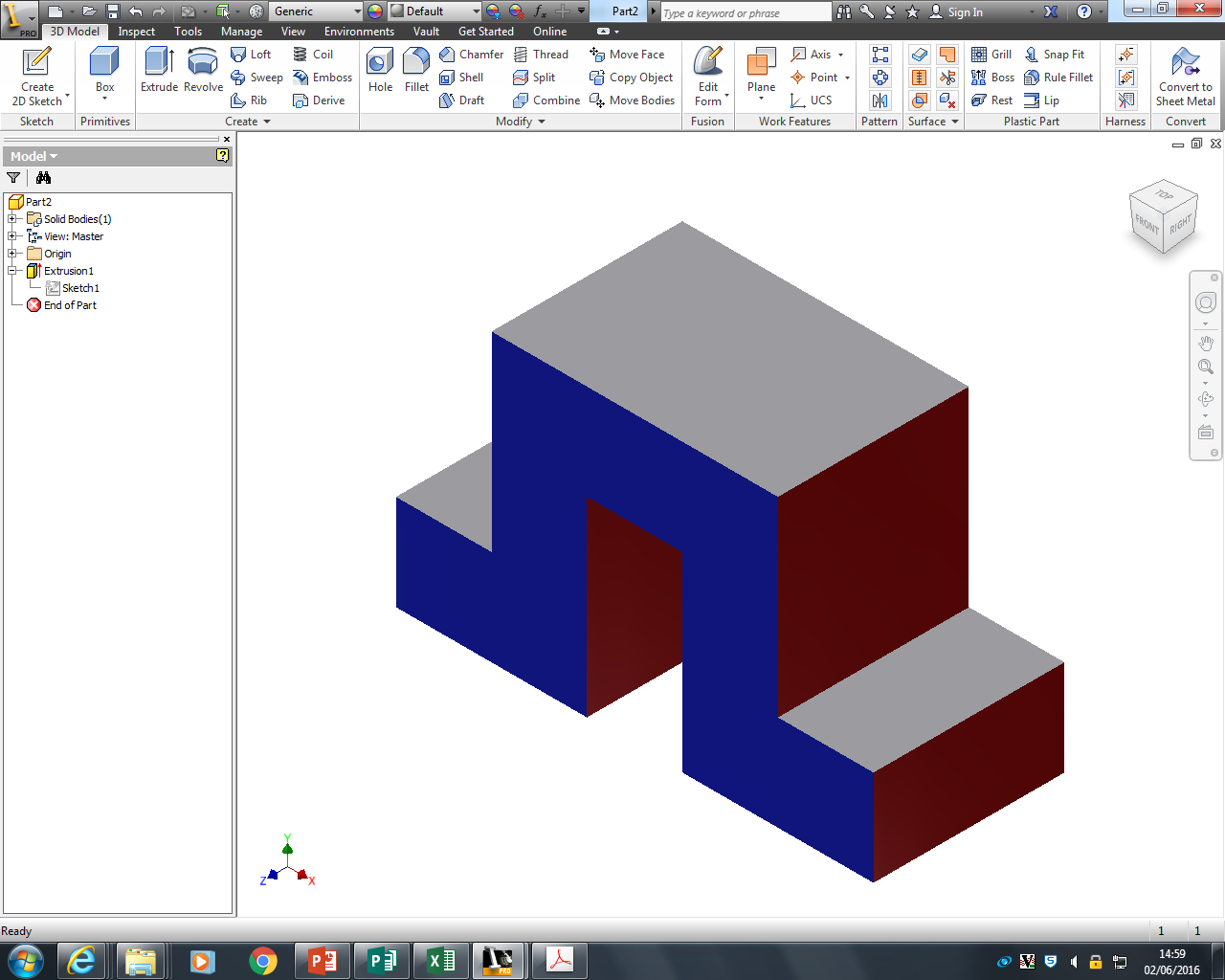 6
Draw the Front View, Top View and End Views of the block.

The block has a length of 10 squares, a height of 6 squares and a thickness of 4 squares.
2
4
2
4
4
4
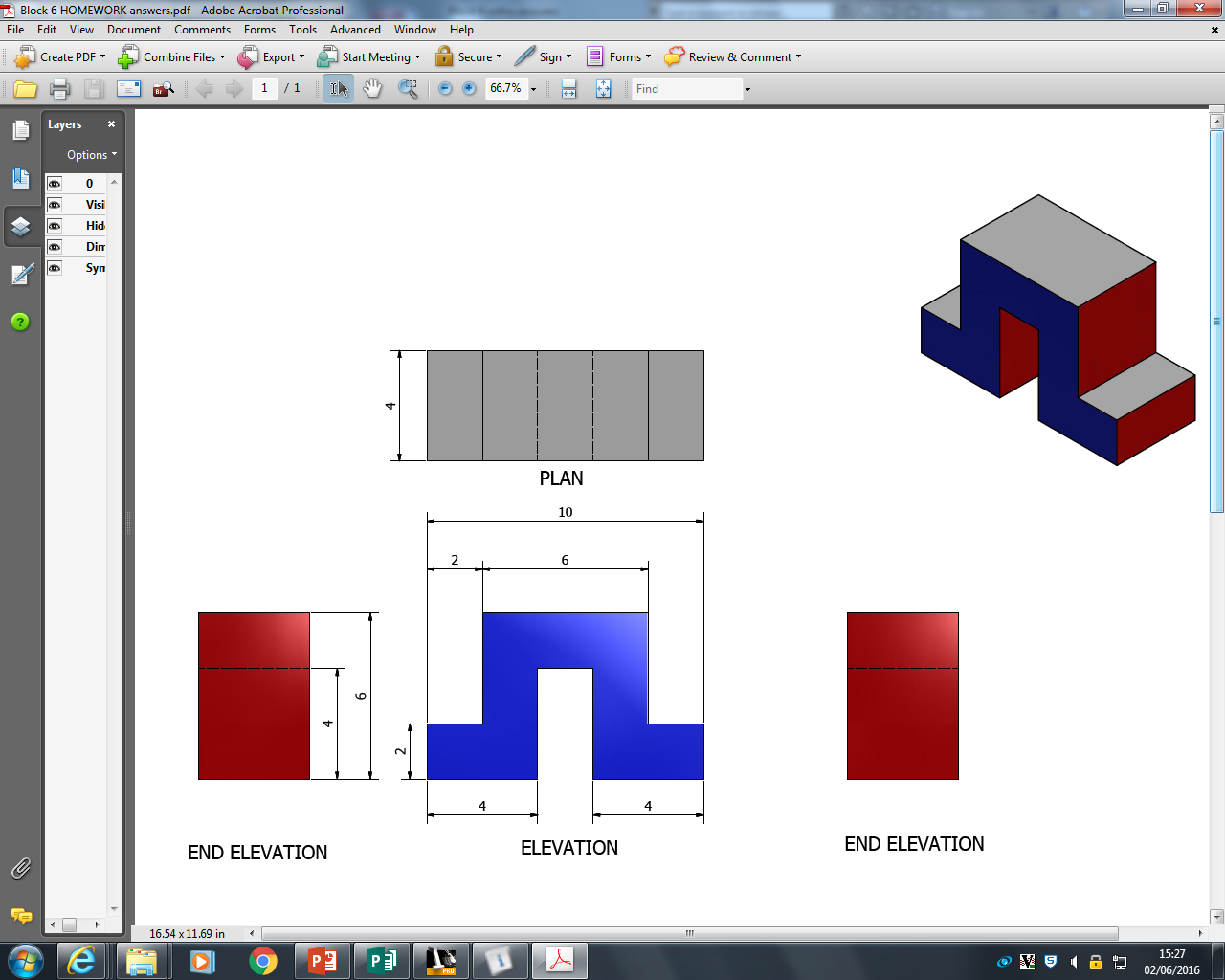 BLOCK 6 HOMEWORK – ANSWERS
BLOCK 7
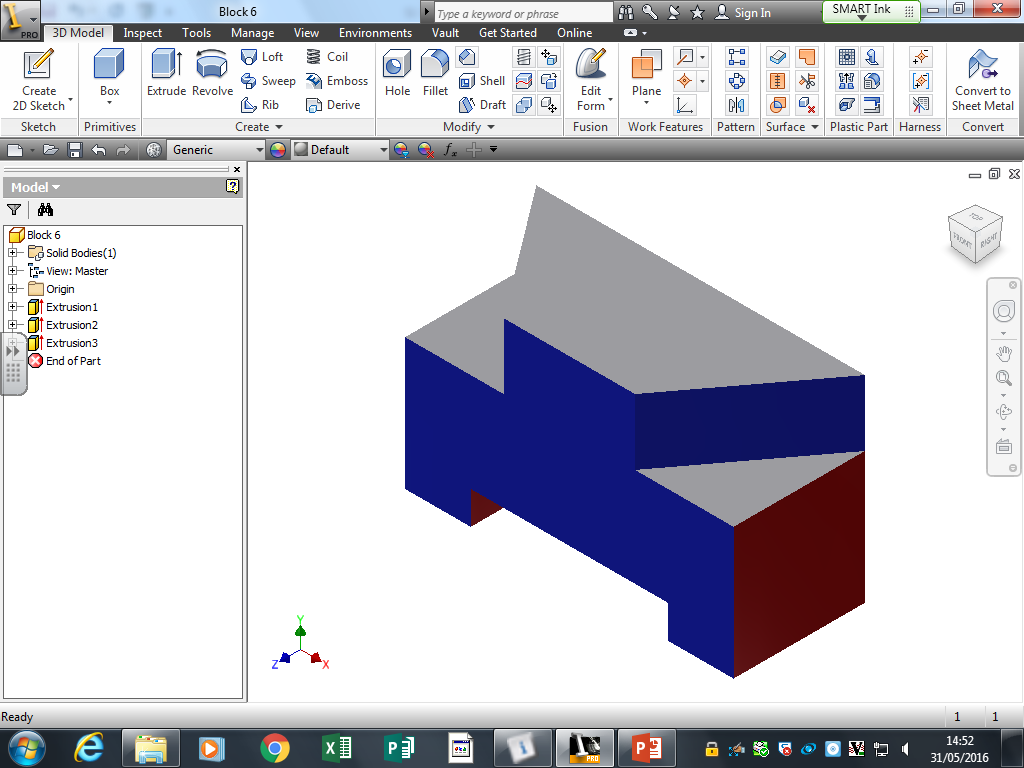 10
Draw the Front View, Top View and End Views of the block.

The block has a length of 10 squares, a height of 6 squares and a thickness of 4 squares.
3
4
4
2
1
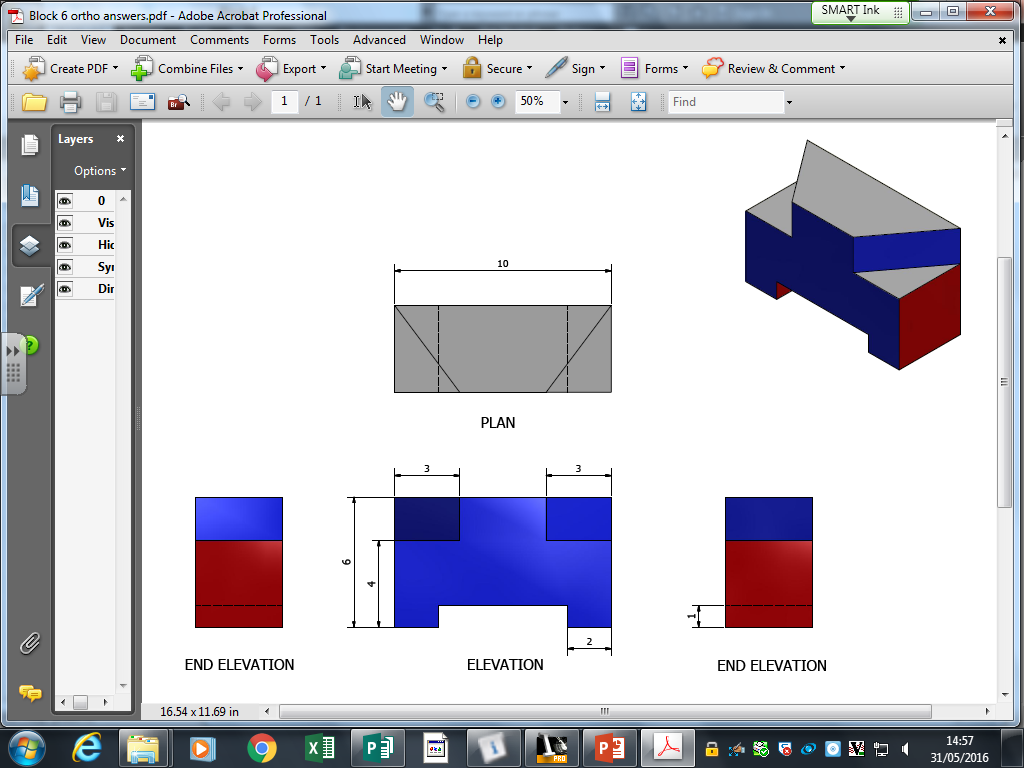 BLOCK 7 - ANSWERS